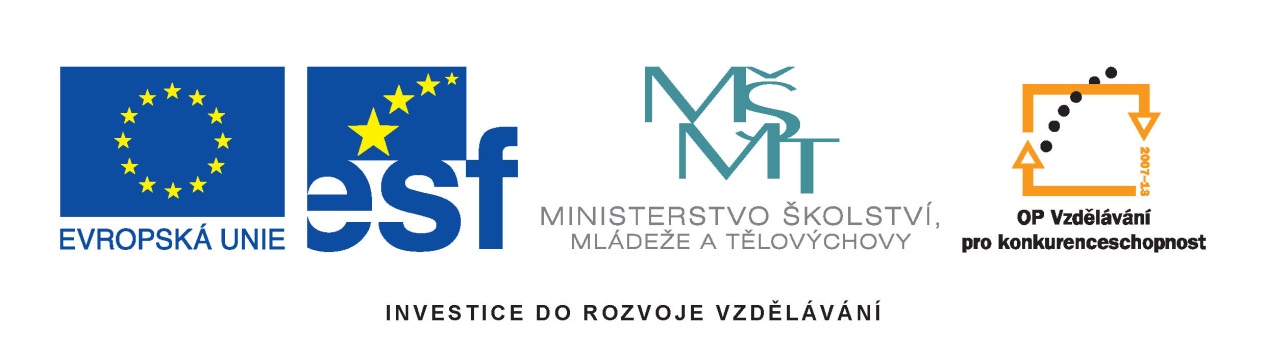 Výukový materiál:	VY_32_INOVACE_Zástupci halogenidůNázev projektu: Šablony ŠpičákČíslo projektu: CZ.1.07/1.4.00/21.2735Šablona: III/2Autor VM: Mgr. Šárka BártováVM byl vytvořen: květen 2013
Vzdělávací oblast: Člověk a příroda
Vzdělávací obor:  Chemie
VM určen pro: 8. ročník
Tematický okruh: Sloučeniny
Téma: Zástupci halogenidů
Anotace: Mezi halogenidy patří zajímavé a pro život člověka nezbytné sloučeniny. Proto se je zde možno dozvědět se něco o jejich vlastnostech, výskytu, použití.
Klíčoví slova: Chlorid sodný, sůl, chlorid amonný, vlastnosti, výskyt, použití.
Metodika: Možné použití jako seznámení se významnými zástupci halogenidů,  
                    jejich vlastnostmi, výskytem a použitím.
Zástupci halogenidů
Halogenidy
jsou soli halogenovodíkových kyselin (HF, HCl, HBr, HI) a sloučeniny halogenů (F, Cl, Br, I)        s elektropozitivnějšími prvky

halogeny v nich mají oxidační číslo – l

převážně jsou rozpustné ve vodě
Chlorid sodný
NaCl
kuchyňská sůl
bílá krystalická látka, rozpustná ve vodě
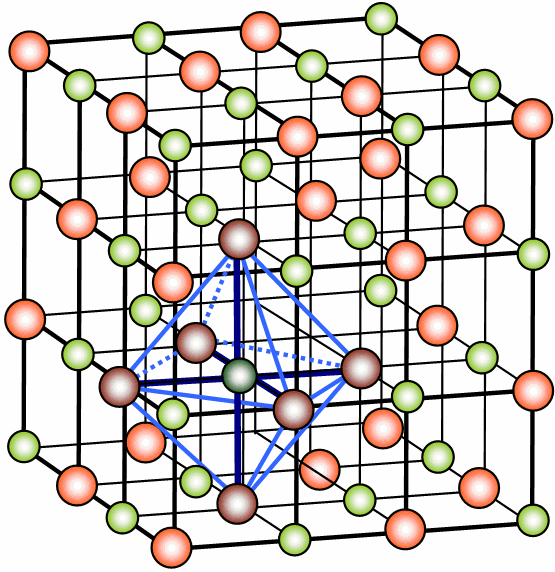 1
Chlorid sodný
je nezbytná složka potravy 
používá se jako ochucovadlo v potravinářství (bývá ze zdravotních důvodů jodizovaná – je do ní přidáno malé množství jódu)
za dostatečný se považuje příjem soli kuchyňské v množství 1 g denně, za bezpečnou,                    zdraví neškodnou dávku je považováno                        6 g, maximálně 8 g denně, ale                          průměrná spotřeba v naší populaci                            činí asi 15 g denně
2
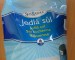 Chlorid sodný
v přírodě se vyskytuje v mořské vodě (asi 2,7%) nebo jako nerost sůl kamenná 
    = halit
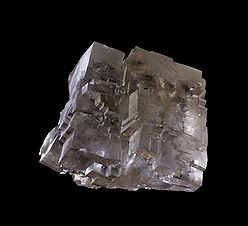 3
Chlorid sodný
získává se odsolováním mořské vody nebo těžbou
známe solné doly                                                   v Polsku ve Veličce
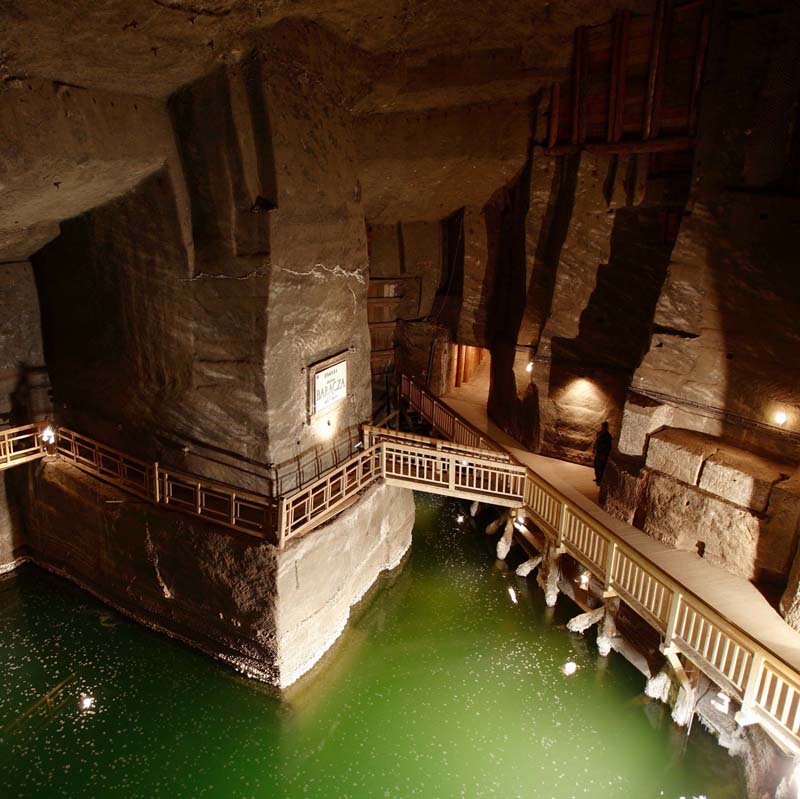 4
Chlorid sodný
další použití:
k výrobě chloru, hydroxidu sodného
 k odstraňování námrazy z vozovek              (NaCl snižuje teplotu mrznutí vody až na -21oC,          v praxi účinkuje asi do - 7oC)
ke konzervaci zeleniny a masa
uplatňuje se při výrobě mýdla a při zpracování kůží
Chlorid amonný
NH4Cl
bílá krystalická látka
rozpustný ve vodě, vodný roztok je slabě kyselý
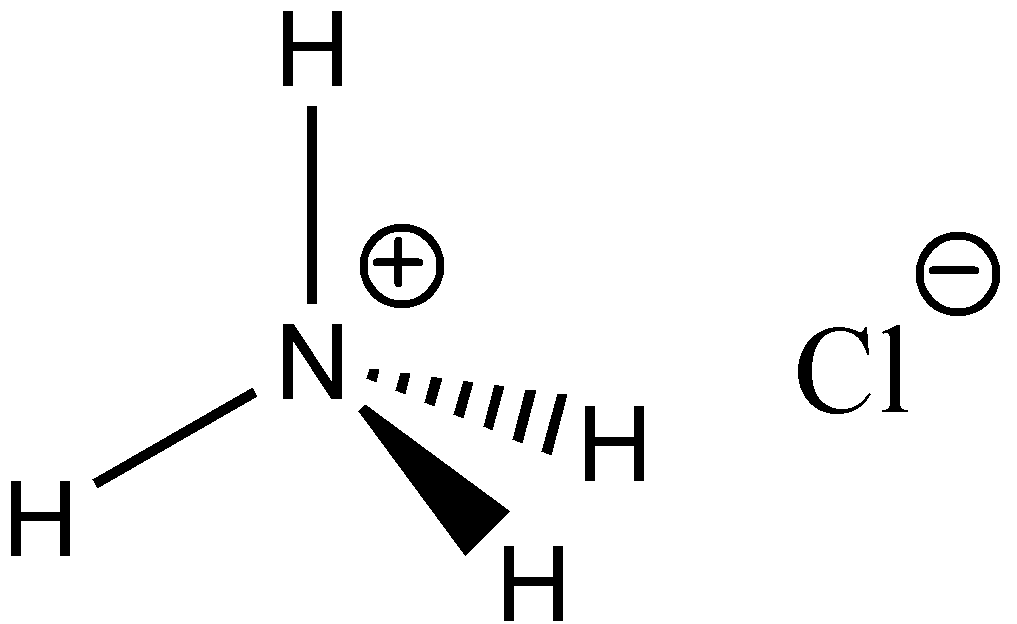 5
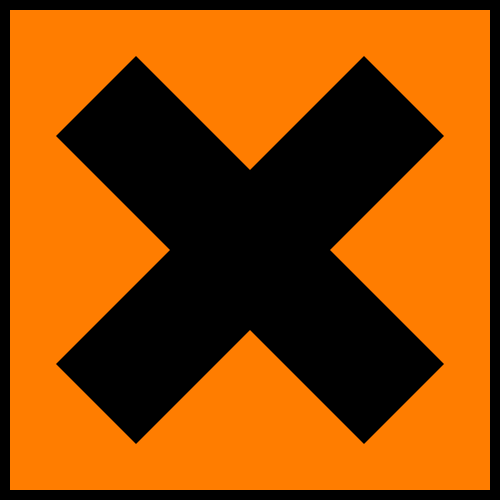 6
Chlorid amonný
je zdraví škodlivý, při požití (způsobuje zvracení a bolesti v krku) a dráždí oči, při zahřívání se rozkládá za vzniku chlorovodíku a amoniaku (oba plyny jsou toxické) 
vyskytuje se jako                                            nerost salmiak
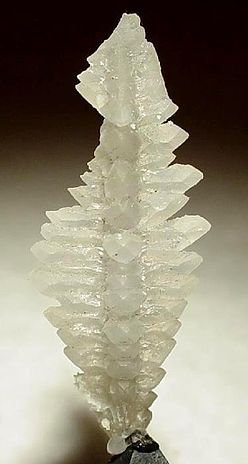 7
Chlorid amonný
Využívá se:
jako přídatná látka v potravinářství (E 510) jako regulátor kyselosti, přídavná látka do pečiva a pro ostře slanou chuť k výrobě některých druhů lékořicových bonbónů 
v dýmovnicích
v suchých článcích 
ve fotografii se používá jako ustalovač
Zdroj
http://cs.wikipedia.org/wiki/Halogenidy
http://cs.wikipedia.org/wiki/Halogenvod%C3%ADkov%C3%A9_kyseliny
http://www.komenskeho66.cz/materialy/chemie/WEB-CHEMIE8/halogenidy.html
http://cs.wikipedia.org/wiki/Chlorid_sodn%C3%BD
http://home.tiscali.cz/chemie/halogenidy.htm
http://cs.wikipedia.org/wiki/Chlorid_amonn%C3%BD

1 http://upload.wikimedia.org/wikipedia/commons/2/2e/NaCl-Ionengitter.png
2 http://www.chemievjidle.cz/foto_chemie/86/18113xx75X60.jpg
3 http://upload.wikimedia.org/wikipedia/commons/thumb/7/7c/Selpologne.jpg/248px-Selpologne.jpg
4 http://www.slantour.cz/foto/full/2470-solne-doly-wieliczka.jpg
5 http://upload.wikimedia.org/wikipedia/commons/c/c7/Ammoniumchlorid.png
6 http://upload.wikimedia.org/wikipedia/commons/thumb/e/ed/Hazard_X.svg/75px-Hazard_X.svg.png
7 http://upload.wikimedia.org/wikipedia/commons/thumb/4/46/Salammoniac-4jg11a.jpg/248px-Salammoniac-4jg11a.jpg